SNR 2023 – PARA JUDO
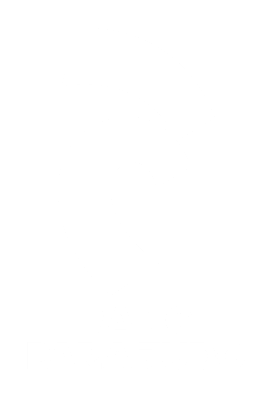 01
Licences 2023/2024
Data Power-Bi
02
Stratégie nationale de formation para judo
Modules de formation des enseignants
03
Programmes de développement 
Projets para judo (PSF/ANS) – ESMS&Clubs
04
Informations Ligues
Grades – Actions de promotion – JOP Paris 2024 – Questions/réponses
1
Licences 2023/2024
Data Power-Bi
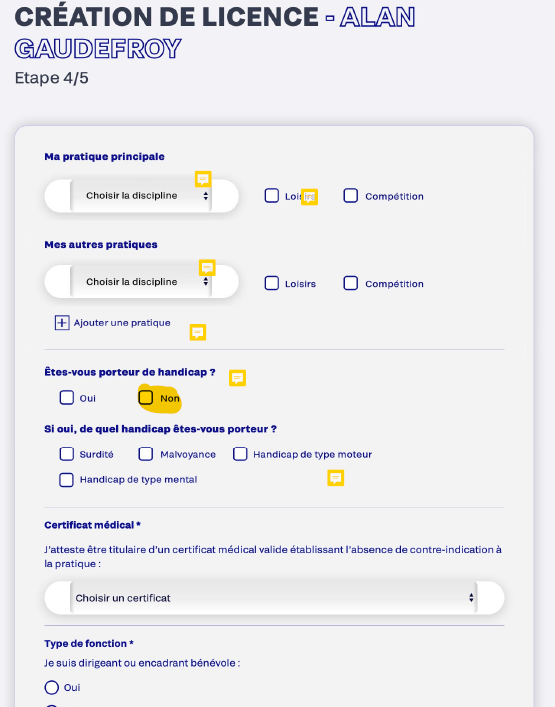 1.Licences para judo
Informations complémentaires
Cette demande d'information est de nature déclarative, non obligatoire et sans justificatifs.

Les données collectées nous permettrons d'évaluer la population touchée par la fédération, de types de handicaps représentés.

Ces informations sont utiles dans l'intérêt du déclarant et lui ouvre une priorité d'accès à des services et des informations du secteur para judo.
Observatoire nationale des statistiques
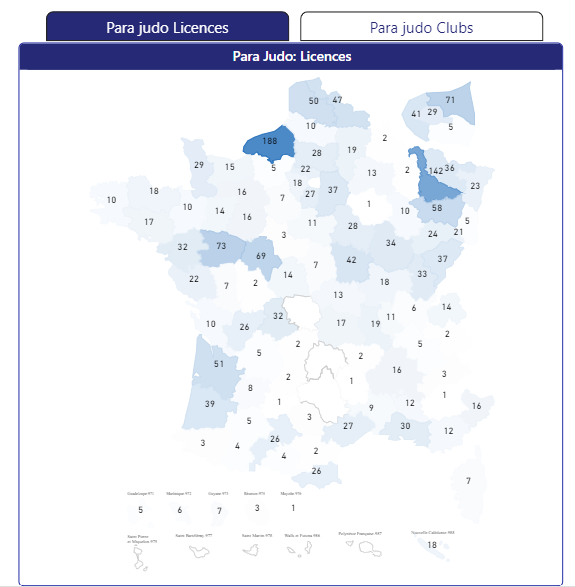 Microsoft Power BI
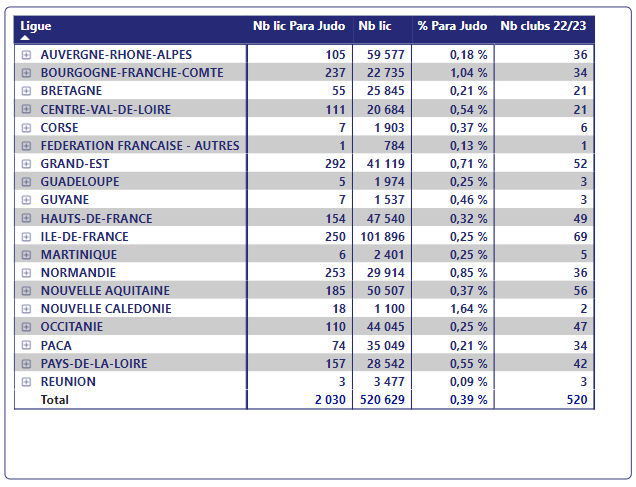 2
Stratégie de formation para judo
Module 1 & 2
Formation initiale et continue
Stratégie de formation para judo
https://view.genial.ly/642d4dcd95d1400018106b03

Module 1 – Sensibilisation à l’accueil de personne en situation de handicap
Formation initiale et continu OF Ligue

Module 2 – Ingénierie du développement de votre structure par le biais du para judo
Du 24 au 26 Octobre 2023 à Angers
Formation continue OF fédéral
Dojo Academy
3
Programmes de développement
ANS/PSF (Projet para judo) – ESMS & Clubs
Développer sa structure par le biais du para judo
Dispositifs financiers
Projets sportifs fédéraux (Campagne 2024) de France Judo en collaboration avec l’Agence nationale du sport ANS

PSF Présentation clubs

Fiche type action para judo
ESMS & Clubs – Dispositif financier du CPSF (Comité Paralympique Sportif Français)

ESMS&CLUBS
4
Informations Ligues
Grades – Actions de promotion – JOP Paris 2024
Saison 2023/2024
Secteur para judo
Aménagement de grade pour les personnes en situation de handicap
Actions Ligue
JOP Paris 2024
Les épreuves de para judo se dérouleront du 05 au 07 septembre 2024 à l’Arena Champs-de-Mars
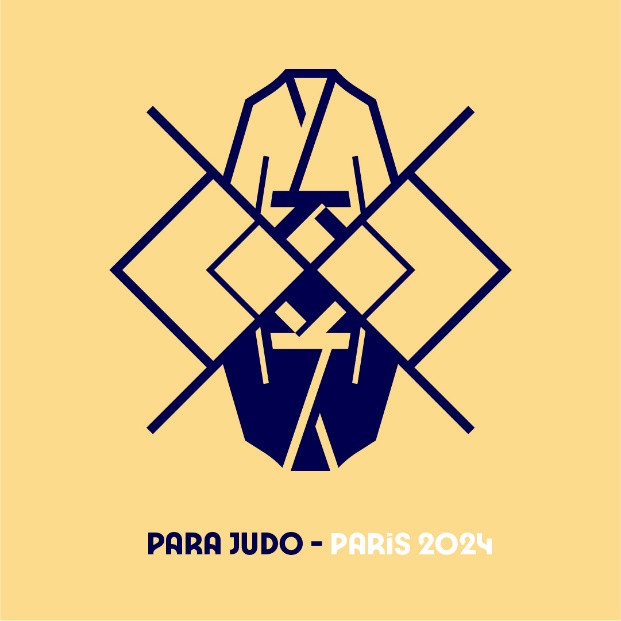 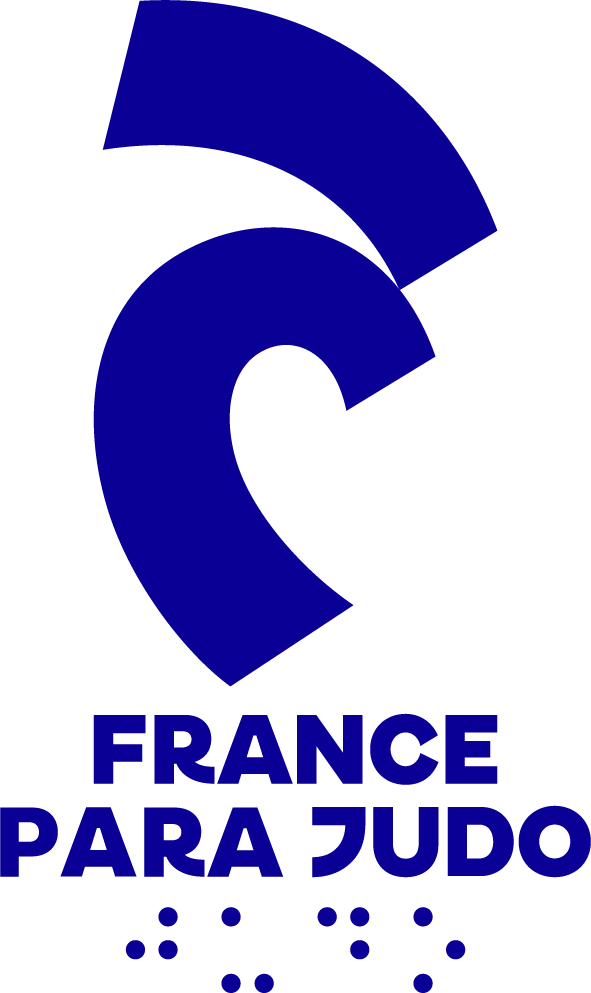 CONTACT
Julien PARROT
julien.parrot@ffjudo.com
06 14 56 01 18